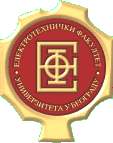 University of Belgrade
School of Electrical Engineering
Department of Computer Engineering
CURE: Clustering Using REpresentatives algorithm
Student: Uglješa Milić
Email: mu113322m@student.etf.rs
Belgrade,
December 2011
Agenda
Introduction
	- About clustering
	- Previous approaches
	- Things to improve
CURE algorithm
	- Basic ideas
	- Step by step
	- Experimental results
Conclusion
Q&A
1/15
Introduction
About clustering

Classification of objects into different groups

Those who uses partitioning or hierarchical techniques

Partitioning - starts with one big cluster and downward step by step reaches the number of clusters we wanted

Hierarchical - starts with single point cluster and upward step by step merge cluster until desired number is reached

The second technique is used in this work
2/15
Introduction
Previous approaches

All-points approach
Any point in the cluster is representative of the cluster


   where dmin stands for minimum distance between two points of a pair of clusters
dmin(Ca, Cb) = minimum( || pa,i – pb,j || )
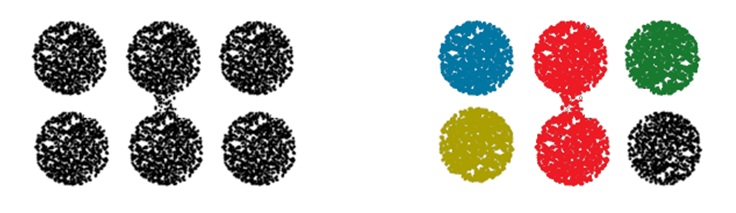 3/15
Introduction
Previous approaches

Centroid-based approach
Considers one point as representative of a cluster - centroid


    where dmean stands for a distance between two centroids
dmean(Ca, Cb) = || ma – mb ||
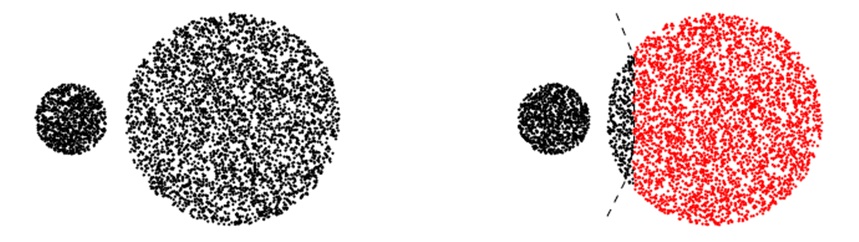 4/15
Introduction
Things to improve

Hierarchical models are typically fast and efficient 
As a result they are also popular


Some disadvantages of traditional clustering algorithms:
	- favor clusters approximating spherical shapes
	- similar sizes
	- poor at handling outliers
5/15
CURE algorithm
Basic ideas

Introduce balance between centroid and all-points techniques

Presents a hybrid of the two

Pre-defined number of representative points

Shrinking them by factor α
6/15
CURE algorithm
Step by step

For each cluster, c well scattered points within the cluster are chosen, and then shrinking them toward the mean of the cluster by a fraction α

The distance between two clusters is then the distance between the closest pair of representative points from each cluster. 

The c representative points attempt to capture the physical shape and geometry of the cluster. Shrinking the scattered points toward the mean gets rid of surface abnormalities and decrease the effects of outliers.
7/15
CURE algorithm
Step by step
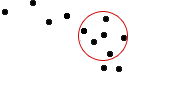 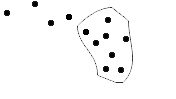 Choosing well ‘scattered points’ representative of the cluster’s shape allows more precision than a standard spheroid radius.
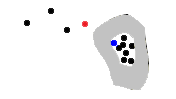 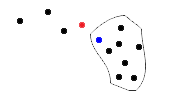 Shrinking the sets, increases the distance from each cluster to any outlier (also eliminating the ‘chaining’ effect)
8/15
CURE algorithm
Experimental results

Experiment with data sets of two dimensions

Consists of on big and two small circles and two ellipsoid shapes connected
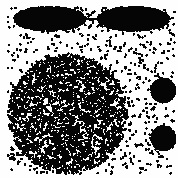 9/15
CURE algorithm
Experimental results

Shrink Factor α: 
0.2 – 0.7 is a good range of values for α
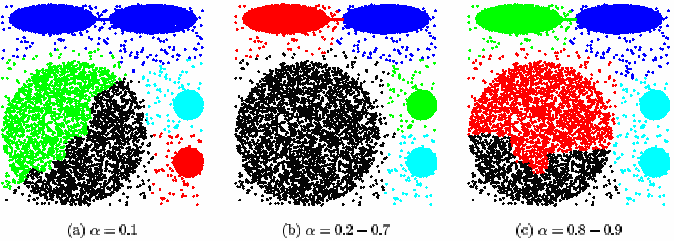 10/15
CURE algorithm
Experimental results

Number of representative points c:
For smaller values of c, the quality of clustering suffered
For values of c greater than 10, CURE always found right clusters
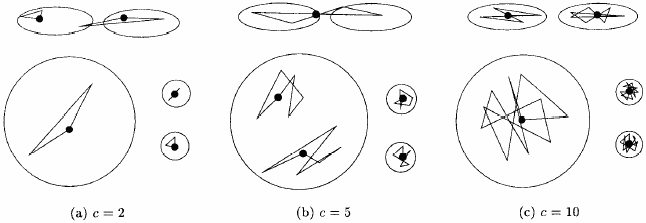 11/15
CURE algorithm
Experimental results

BIRCH cannot distinguish between the big and small clusters
MST merges the two ellipsoids
CURE successfully discovers the clusters
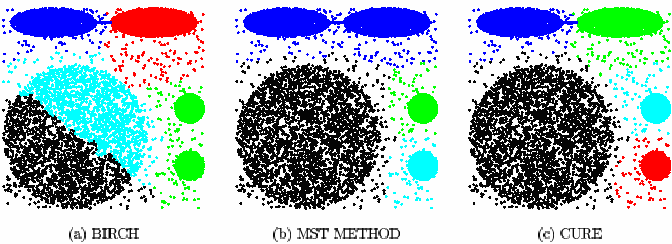 12/15
Conclusion
Can detect cluster with non-spherical shape and wide variance in size using a set of representative points for each cluster

Have a good execution time in presence of large database using random sampling and partitioning methods

Works well when the database contains outliers
13/15
References
Sudipto Guha, Rajeev Rastogi, Kyuseok Shim   
	Cure: An Efficient Clustering Algorithm for Large Databases. InformationSystems, Volume 26, Number 1, March 2001
14/15
Q&A
15/15